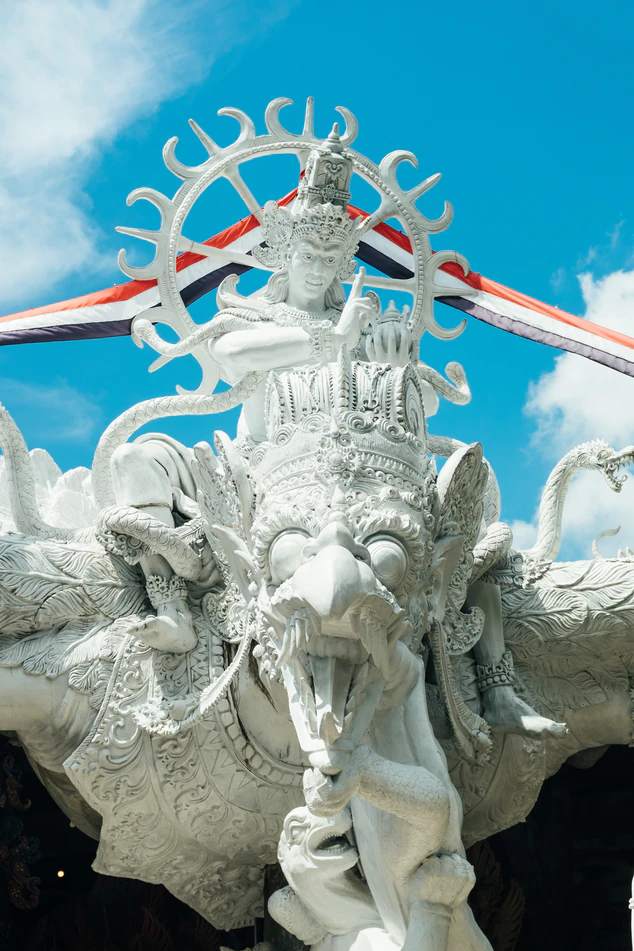 Metodologicko - ontologické přístupy ve studiu náboženství
Etika, dilemata, aplikace
Proč je téma důležité
- antropologie náboženství jako radikální formulace otázky rozdílů mezi Námi a Druhými

- porozumění ontologického statusu studovaných jevů v náboženství má přímý vliv na:
- způsob položení výzkumné otázky
- zvolenou metodologii
- analytické závěry
- dále z ní vyplývají zásadní etické implikace – vůči informátorům, komunitě kolegů i sobě samému
05.10.2023
Jak to vidíte teď vy?
Není to problém, protože „bohové“ jsou produkty lidské mysli

Pokud si vykládáme náboženství jako výtvor lidských myslí, pak to můžeme popisovat.

Můžeme to vidět jako zajímavé téma ke studiu, jelikož můžeme pozorovat jak náboženství doopravdy vznikalo. Víme, že to byl výplod lidské mysli, a můžeme zkoumat nejen jeho vývoj, ale i důvod, proč si to lidé nechtějí přiznat.
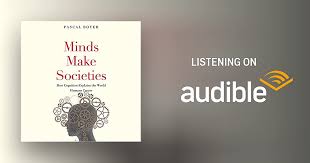 05.10.2023
Jak to vidíte teď vy?
Nezkoumáme „bohy“, ale lidi

Můžeme se zaměřit na věřící lidi a zkoumat jejich postoje a jejich vidění světa.
Můžeme vypovídat o jednání lidí, kteří jsou ovlivněni vírou v tuto nelidskou entitu.
Čistě popisně ne interpretačně? Primárně skrz etnografie? Popisujeme chování lidí ze společenského pohledu?
Zastávám populární názor, že nám nepřísluší zkoumat možnost existence takového jevu, ale můžeme se zabývat příčinami jeho vzniku a jeho vlivu na ostatní sociální struktury.
Přistupovat se k tomu dá například tak, že se nezabýváme zda je ontologický status pravdivý nebo nepravdivý, ale jak se k němu staví jednotlivci co k náboženství vztah nemají a mají, jak se na celou problematiku dívají lidé ze zkoumaných kultur, kteří se náboženství profesně věnují a samozřejmě by neměla chybět četba náboženské literatury.
Díky kvalitativním výzkumům v různých podobách - pozorování, případové studie, hloubkové rozhovory, kdy z toho zjistíme, jak je na jevy pohlíženo, někdy je možné spojit s jiným oborem jako je biologie, psychologie, filosofie, ale také přírodní vědy jako je fyzika nebo matika. Hledat možnosti, jak tyto jevy interpretovat a díky čemu získaly význam.
Náboženství a víra jsou formovány právě společností a lidmi. Můžeme pozorovat to, jak se v průběhu let tato náboženství mění, jaká náboženství si společnost vytváří a k jakém se spíše přiklání. Náboženství je velkou součástí minulých i nynějších společností.
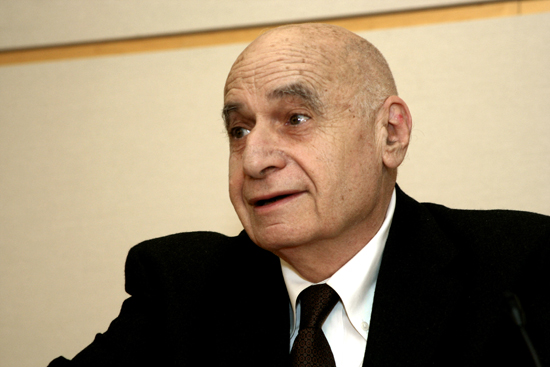 05.10.2023
Jak to vidíte teď vy?
Nezkoumáme bohy, ale náboženství
Můžeme pomocí historických faktů, ideí, obyčejů a zvyků - zkoumat jevy pomocí teorií atp.
Asi tak že prostředníkem toho, co si nárokuje nelidský ontologický status, je člověk a jeho skupiny.
Můžeme popisovat vliv toho nelidského statusu na společnost a jeho společenský význam pro různé kruhy, potažmo reakce společnosti na tento fenomén. Jakožto sociální vědci však můžeme pouze těžce hodnotit něco nelidského jako podstatu
na základě výzkumu - pozorování společnosti. Na tom, jak lidé pomocí „entit” konstruují svou realitu, jaké významy a hodnoty jim přiřazují. Podle toho můžeme například stanovit jejich význam a sociální dosah.
Otázky bytia a odpovede na ne môžu reflektovať spoločnosť, prípadne jej časť (veriaci či naopak odporcovia konkrétneho náboženstva). Pomocou nich môžeme skúmať hodnoty, obavy, problémy a pravidlá ktorými sa ľudia riadia, čo nám dáva cenné informácie o ich identite.
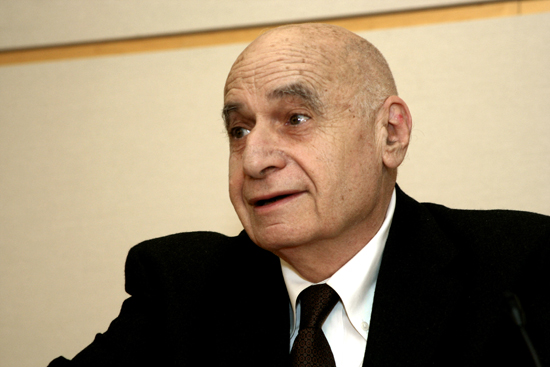 05.10.2023
Jak to vidíte teď vy?
Nezkoumáme bohy, ale náboženství
Pozorovanim interpretacii ludi, ktori si o abstraktnom vytvaraju svoju vlastnu obrazotvornost, ktoru neskor reprodukuju vo svojich vypovediach, alebo latentne vo svojom spravani. Podla mna ide aj o to, aby sme boli schopni upustit od vysvetlenia vsetkeho preziteho v terene vyhradne rozumom, pretoze v tom momente prichadzame o poznatky, ktore v dosledku limitov nasej kultury nemozeme odkryt v kulturach od nas odlisnych.

Myslím si, že jej můžeme zkoumat z pohledu jednak jednotlivců: jaké má náboženství vlivy na každodenní fungování jedince a celkově na jeho život. Dále ale také jako společenský jev - zcelování vazeb jednotlivců v jednu velkou skupinu, která má stejné hodnoty, směřuje stejným směrem. Můžeme zkoumat tyto hodnoty a jak se v různých kulturách proměňují. Domnívám se, že jako sociální vědci nemáme za úkol studovat a bádat náboženství jako takové, ale jaký má vliv na společnost.
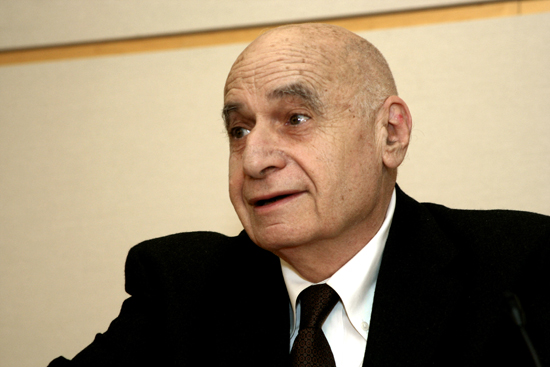 09.10.2023
Jak to teď vidíte vy?
Můžeme zkoumat „bohy“ jako hypotézy
Sociální vědec by se neměl snažit "dobrat se pravdy" a dokázat či vyvrátit existenci nadpřirozených jevů, ale vycházet z teze, že v realitě existují, aniž by vynášel hodnotové soudy.
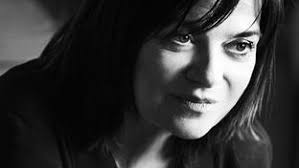 05.10.2023
Jak to vidíte teď vy?
Můžeme zkoumat „bohy“ na základě vlastní zkušenosti
Můžeme to zkusit popsat z vlastní zkušenosti, na základě výpovědi věřících, můžeme to srovnávat a porovnávat... výpověď bude velmi záviset na tom, čeho se tím snažíme dosáhnout.
Můžeme o tom vypovídat 1)nezaujatě a vědecky 2) nebo se do fenoménu hlouběji ponořit, s rizikem, že nás víra může pohltit, a popisovat jej s coby již poněkud zaujatým pohledem 3)a nebo kriticky a předpojatě s prvky naší vlastní víry. ze znalostí, co jsem však nabyla z první povinné četby soudím, že nejvhodnějším východiskem bude zlatá střední cesta všech těchto možností: vědecky popisovat jev na základě empirických faktů, nepopírat transcedenci nebo nadpřirozené jevy a kriticky zohlednit moje vlastní stanovisko, hodnoty a názory na problematiku a připustit si možné zaujetí vůči tématu.
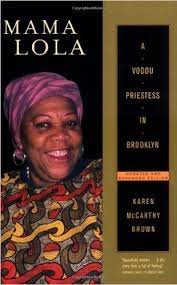 05.10.2023
Jak to teď vidíte vy?
Vypovídat o „bozích“ je vlastně nemožné
Můžeme hledat jen mnoho perspektiv a jen teoreticky se blížit možné odpovědi, museli bychom však vědět o všech názorech preferencích, hodnotách atd., které se kdy ve světě uznávaly. Jako vědci jsme však už od prvopočátku ovlivněni znalostmi, které čerpáme v průběhu studií, a tak nemůžeme nikdy být zcela objektivně myslící. Nemůžeme nejen nahlédnout na tak velké otázky, ale zároveň nikdy nejsme schopni zcela objektivního soudu.
Možná to možné je, ale nevím, jak na to
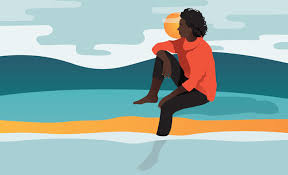 05.10.2023
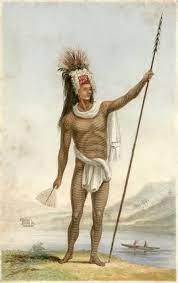 Ukázka
„Divoch si stěží představí rozdíl, který obvykle činí vyspělejší lidé mezi přirozeným a nadpřirozeným. Pro něho je svět do značné míry ovládán nadpřirozenými činiteli, to je zosobnělými bytostmi, jednajícími na základě týchž podnětů a motivů jako on sám a které lze pohnout stejně jako jeho dovoláváním se jejich soucitu, nadějí a obav.  A když se stane, že se nějaký bůh vtělí do jeho vlastní osoby, pak se nemusí dovolávat žádné vyšší bytosti. To je jedna cesta, kterou se dojde k představě člověka – boha.“ Frazer, J. G.  1994 [1890]: Zlatá ratolest. Praha:  Mladá Fronta. Str. 17
Z jakých ontologicko – epistemologických pozic Frazer píše?
a.  z pozice křesťanského pohledu na svět
b. z pozice metodologického materialismu
c. z freudiánských pozic
05.10.2023
Metodologický materialismus
- Předpoklad objektivní reality, založeno typicky na naturalismu
- Ústřední pravidlo omezuje výzkum na testovatelná přirozená vysvětlení, jež se týkají přirozeného světa
- Marxistická tradice: důraz na spojení náboženského a politického, náboženství jako ideologie
- Freudiánská tradice: náboženství jako výraz kolektivní psychózy/neurózy
- Neurovědy & kognitivní antropologie: náboženské jevy jako výsledky určitých kapacit mysli
- náboženské jevy nemají žádnou vlastní podstatu, jsou přeneseným výrazem sociálních sil nebo vyjádřením psychických či fyziologických pochodů
05.10.2023
Metodologický materialismus
Plusy
Minusy
05.10.2023
Metodologický materialismus
- Definuje povahu jevu, jako to, co „vědecky“ prokazatelné; jediné možné metody jsou ty, které popisují svět objektivně – naráží mimo jiné na problém lidského faktoru v etnografii
- Problém redukcionismu: náboženský jev nikdy není tím, čím se jeví
- Problém výzkumné otázky: jen málo témat lze podrobit zkoumání „vědeckými“ metodami – selhává při nacházení významů (kritika z pozic rozumějící sociologie)
- Popření aktérské perspektivy: vědec se snaží odhalit skutečnou povahu jevu, která je věřícím neznámá
- Dovoluje výrazný osobní odstup, snadno přijatelné pro vědeckou komunitu
- Post-koloniální kritika: věda vynucuje perspektivu Západního, bílého vědce
05.10.2023
Ukázka
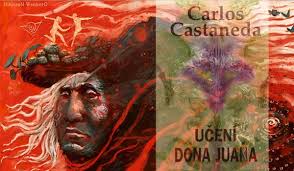 S donem Juanem a donem Genarem i s jejich dalšími dvěma učedníky, Pablitem a Nestorem, jsem se naposledy viděl na pustém, plochém vrcholku stolové hory na západních svazích pohoří Sierra Madre ve středním Mexiku. Události, které se tenkrát odehrály, měly natolik slavnostně vážný charakter, že jsem nabyl přesvědčení, že naše učednictví dospělo k závěrečnému okamžiku a já vidím dona Juana s donem Genarem opravdu naposledy. Všichni jsme se tehdy Spolu rozloučili a já s Pablitem jsme skočili z vrcholku hory do propasti. Než jsem skočil, don Juan mě seznámil s podstatnými zásadami všeho, co se bude se mnou dít. Při skoku do propasti se podle něj Stanu čistým vnímáním a budu se pohybovat sem a tam mezi dvěma říšemi, nerozlučně spjatými s veškerým stvořením, mezi tonalem a nagualem. Při skoku moje vnímání sedmnáctkrát přeskočilo mezi tonalem a nagualem. Při pohybu do nagualu jsem vnímal, jak se mi tělo rozpadá. Nedokázal jsem myslet ani cítit souvisle a jednotně, jak vnímám obvykle, ale nějak jsem myslel i cítil. Při pohybu do tonalu jsem se propadl do jednoty. Byl jsem celý. Moje vnímání mělo soudržnost. Viděl jsem řád. Tato moje vidění měla takovou sílu a intenzitu, byla tak živá a skutečná, tak nesmírně celistvá a složitá, že je nikterak nedokážu uspokojivě vysvětlit. Řeknu-li, že to byla vidění, Vize, živé sny nebo dokonce halucinace, neřeknu vůbec nic, co by přiblížilo jejich povahu. Carlos Castaneda: Druhý kruh síly, str. 1
Z jakých ontologicko – epistemologických pozic Castaneda píše?
a.  z pozice tradičního mexického šamanismu
b. z pozice holistické psychologie
c. Z pozice metodologického supernaturalismu
05.10.2023
Metodologický supernaturalismus
- Perspektiva aktérů přináší platné výpovědi o tom, jaká je povaha náboženských jevů
Edith Turner (1997): „In the past in anthropology, if researcher ‚went native‘, it doomed him academically. My husband, Victor Turner, and I had this dictum at the back of our minds when we spent two and half years among Ndembu of Zambia in the fifties. All right, ‚our people‘ believed in spirits, but that a matter of their different world, ot ours. Their ideas were strange and little disturbing, but somehow we were on the safe side the white divide and were free merely to study the beliefs. This I show we thought. Little knowing it, we denied the people’s equality with ours, their common humanity as that humanity extended itself into spirit world. Try out that spirit world ourselves? No way.“
- příklad aplikace: BROWN, Karen McCarthy. Mama Lola: A Vodou Priestess in New York. 1991.
05.10.2023
Metodologický supernaturalismus
Plusy
Minusy
05.10.2023
Metodologický supernaturalismus
- přijetí aktérského hlediska jako stejně hodnotného (vysvětlujícího) jako vědecké hledisko
- pokud je ale aktérské hledisko, jaký smysl má antropologova expertní analýza?
- přísný důraz na aktivní participaci; výzkumník zakouší náboženskou realitu naplno
- riziko „nebezpečného“ výzkumu pro výzkumníka: nelze se vrátit ke svému původnímu porozumění reality, pokud se výzkumník naplno otevře světu svých informátorů
- z antropologa se stává spíš „překladatel“ než „vědec“; jeho analýza je překladem v širším smyslu slova; nikoliv vysvětlující vědeckou analýzou
- staví výzkumníka do složitého postavení ke zbytku vědecké komunity
05.10.2023
Ukázka
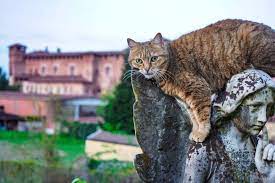 „V tomto referenčním rámci lze s náboženskými projekcemi nakládat jen jako s takovými, jako s výtvory lidské činnosti a lidského vědomí, a je třeba důsledně uzávorkovat otázku, zda tyto projekce nemohou být také něčím jiným (nebo přesněji, zda nemohou odkazovat k něčemu jinému než k lidskému světu, z něhož empiricky vycházejí). Jinými slovy, každé zkoumání náboženských otázek, které se omezuje pouze na to, co je empiricky dosažitelné, se musí nutně zakládat na „…………………………………………". (Berger 2018 [1967]: 92) 
Berger, P. 2018. Posvátný baldachýn: základy sociologické teorie náboženství. Brno: Barrister & Principal
1979: „secular sciences are but one social formation“
Jaký termín patří do Bergerovy citace?
a.  Metodologický agnosticismus
b. Metodologický ateismus
c. Symetrická antropologie
05.10.2023
Metodologický agnosticismus
- Metodologický ateismus podle Bergera: proces vyzávorkování ultimátního (ontologického) statutu náboženských definic realit
- Metodologický agnosticismus: „Not knowing how the universe really is organized – not knowing if it is organized at all – the scholar of religion seeks not to establish a position in response to this question but to describe, analyse, and compare the positions taken by others“ (McCutheon 1999)
- fenomenologické kořeny
- v průběhu druhé poloviny 20. století se stalo téměř standardem vědecké práce
- idea, že vědec by měl při studiu náboženství aplikovat neutrální, nehodnotící postoj, který respektuje jednotlivé náboženské tradice a fenomény a striktně se zabývá jejich popisem, klasifikací a srovnáním
05.10.2023
Metodologický agnosticismus
Plusy
Minusy
05.10.2023
Metodologický agnosticismus
- důraz na sociální konstruktivismus, analýzu sociálních institucí; jakým způsobem se sociální situace podílí na tvorbě náboženské zkušenosti?
- z definice nedokáže říct cokoliv o statusu náboženských jevů
- lze se vyhnout finální odpovědi o statusu náboženské (potažmo vědecké reality)
- to, co informátoři tvrdí o náboženské realitě, vlastně není důležité
- moje vlastní identita či přesvědčení by neměly  zasahovat do mé analýzy
- postmoderní kritika: není možné dosáhnout objektivního poznání, každý vědec je ideologicky situován v čase a prostoru, 
- postkolokoniální kritika:  neutrální pozice je vždy mocenskou pozicí bílého západního vědce-muže
05.10.2023
Kombinované přístupy
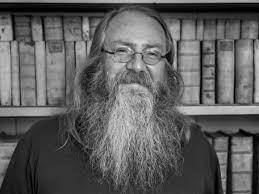 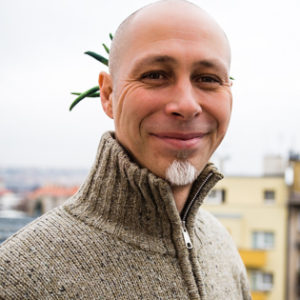 - Věřícný přístup: 
„Věřícný pohled se však na druhou stranu nevyčerpává ani pochybováním o tom, co máme běžně za samozřejmé. A nejde ani o pouhé připouštění alternativ… Věřícným pohledem se nedíváme, jestliže polevíme, jestliže znejistíme, jestliže se odchýlíme. Naopak, věřícnost vyžaduje zbystření a mobilizaci intelektuálních sil. Dívat se věřícnýma očima je záměrný a nesamozřejmý postoj, pracně budovaný a udržovaný.“ 
Konopásek, Paleček 2006
05.10.2023
Kombinované přístupy
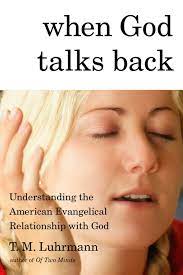 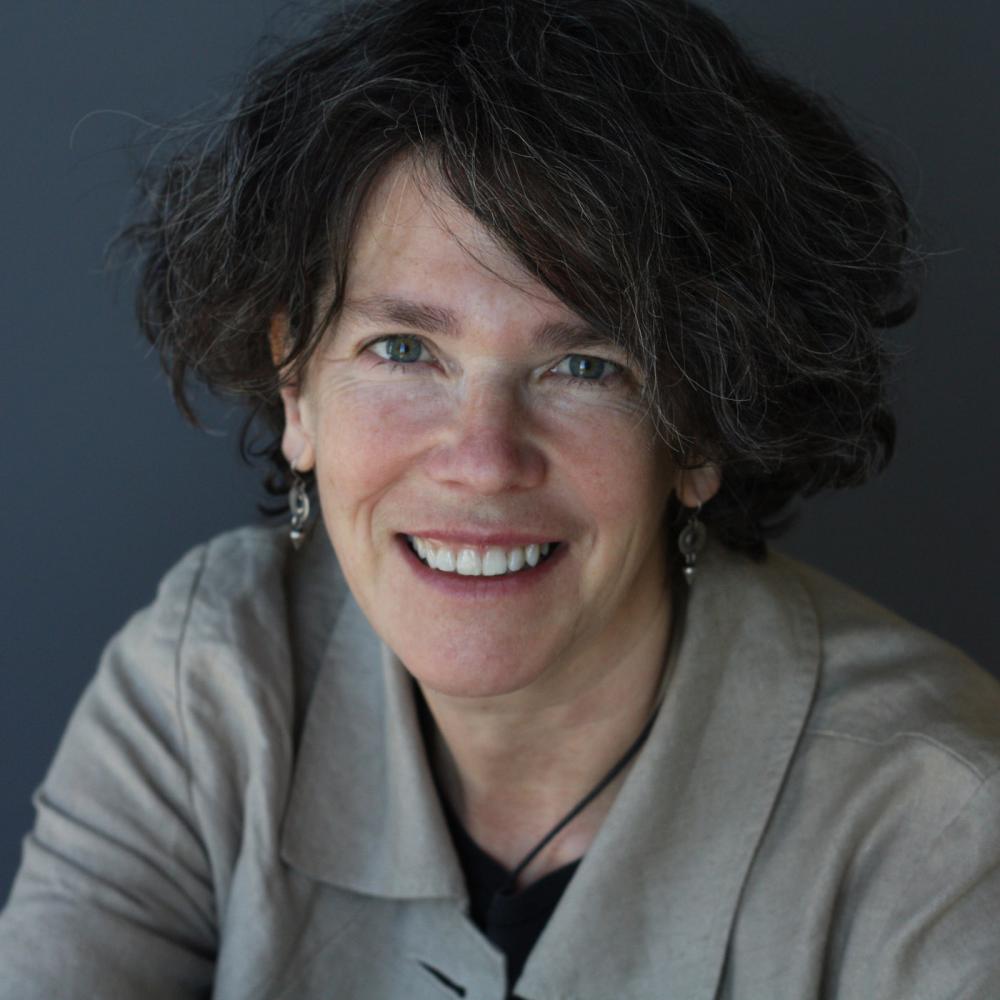 - Antropologická teorie mysli:  
„Problém pochopení jiné mysli a to, co Dan Sperber nazval ‚očividně iracionálními přesvědčeními‘, patří k těm nejstarším hádankám v naší disciplíně. Popsat takovou hádanku prostřednictvím antropologické teorie mysli znamená chápat ji ne jako problém, jak druzí lidé (aliterální, předmoderní a protovědečtí) myslí, ale jako hádanku o tom, jakým způsobem kultura formuje očekávání toho, co se počítá jako poznávání, a jak je toto poznání poznáváno.“
Tanya Luhrmann, 2012
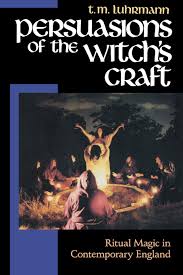 05.10.2023
Kombinované přístupy
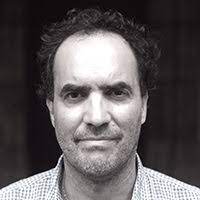 - Sémiotická teorie: 
„This search for a better way to attend to our relations to that which lies beyond the human (nad rámec lidského), especially that part of the world beyond the human that is alive, forces us to make ontological claims—claims, that is, about the nature of reality. That, for example, jaguars in some way or other represent the world demands a general explanation that takes into account certain insights about the way the world is—insights that are garnered from attention to engagements with nonhumans and that are thus not fully circumscribed by any particular human system of understanding them.“ 
Eduardo Kohn, 2013, How forests think
Zdroje:
Perspektivismus – Viviero de Castro
Sémiotika  - Charles Pierce
Antropologie jako kosmická diplomacie (Latour)
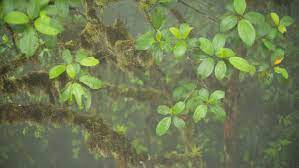 05.10.2023